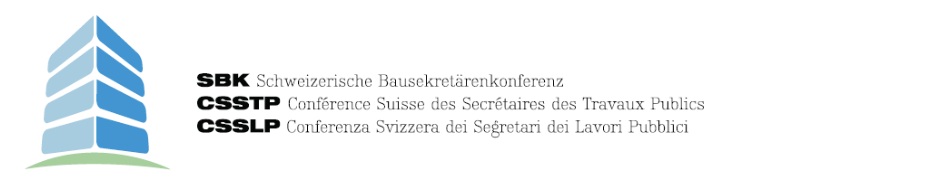 Fachveranstaltung 29. November 2023 

ReUse: vom Umgang mit bestehender Bausubstanz vor dem Hintergrund des Klimawandels
[Speaker Notes: Big assembly Hall could not be used anymore when ist was raining]
[Speaker Notes: Crossing the Rhine to and fro]
Firmengründungen zur Förderung der Wiederverwendung
1995	Verein Bauteilbörse & Bauteilnetz	Internet Plattform zur Vermittlung von gebrauchten Bauteilen
1998	Denkstatt sàrl  	Nutzungstransformation und Arealentwicklung
2000	Baubüro in situ AG	Planung und Realisierung von Bauwerken
2012	Unterdessen gmbh 	Zwischennutzung von Gebäuden 
2020     Zirkular gmbh 	Beratung und Fachplanung für kreislauffähiges Bauen
[Speaker Notes: In the last 25 Years i founded several enterprises, companies, cooperatives, associations, etc all with the same mission: reduce waste, reduce consumption of raw materials, reduce the emission of CO2]
Entwicklung von grossen Arealen
1998	Unternehmen Mitte		Oeffentlicher Raum ohne Konsumzwang
2000	Gundeldinger Feld	Quartierzentrum, privat aber not for profit
2004	Walzwerk Münchenstein	Handwerkerzentrum
2007	Lagerplatz Winterthur	Kreatives Biotop
2008     Hanro Liestal 	Textiles Schaffen, Wohnen
2023	Franck Areal
[Speaker Notes: In the last 25 Years i founded several enterprises, companies, cooperatives, associations, etc all with the same mission: reduce waste, reduce consumption of raw materials, reduce the emission of CO2]
Gründung von diversen Projektfirmen
Verein Stellwerk
2006	Hotel Krafft  AG
2008	Ackermannshof AG
2013     Markthallen AG Basel
2015	Klara 13 AG
2016	Predigerhof AG	
     Genossenschaft Wohnen und mehr (Westfeld)       etc.
[Speaker Notes: In the last 25 Years i founded several enterprises, companies, cooperatives, associations, etc all with the same mission: reduce waste, reduce consumption of raw materials, reduce the emission of CO2]
[Speaker Notes: Replace the elevator
Would cost 130‘000
We asked the tenants, what they prefer: pay less rent or have an elevator
And this was the answer:]
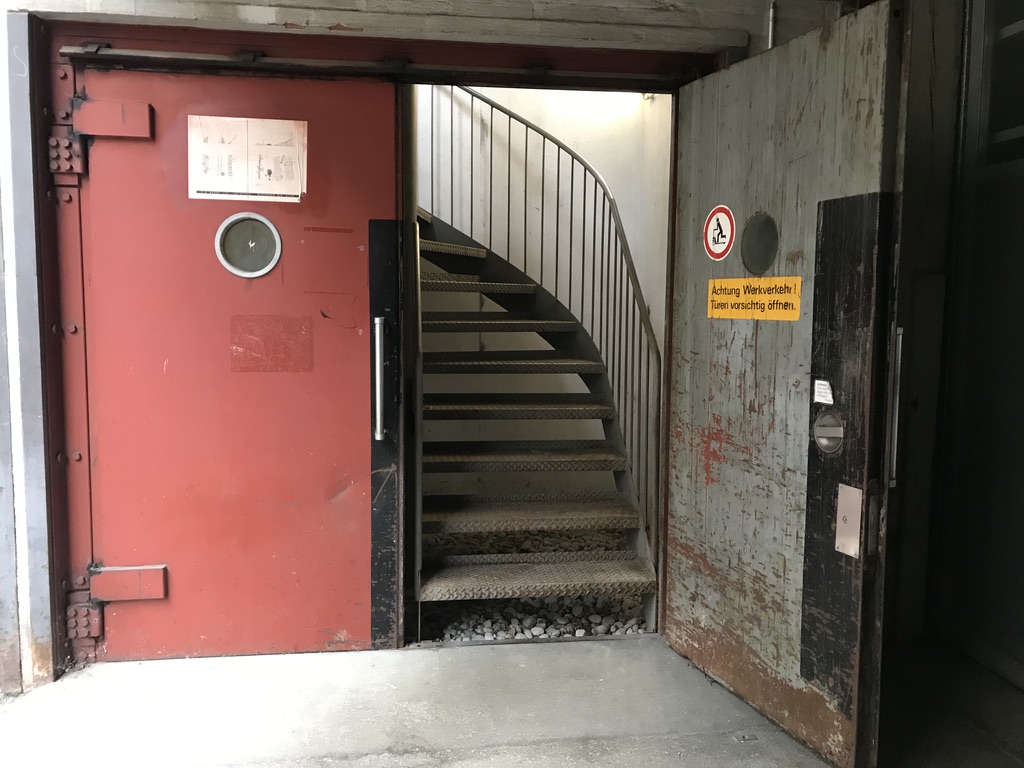 [Speaker Notes: Economically: Less is more: less money spent less rent to be paid
Socially: asking the tenants Participation, also at the financial result,conserve identity through keeping the existing doors, 
Ecologically: less new materials used  stairs only , less CO2 emitted,]
die 5 R’s der Kreislaufwirtschaft:
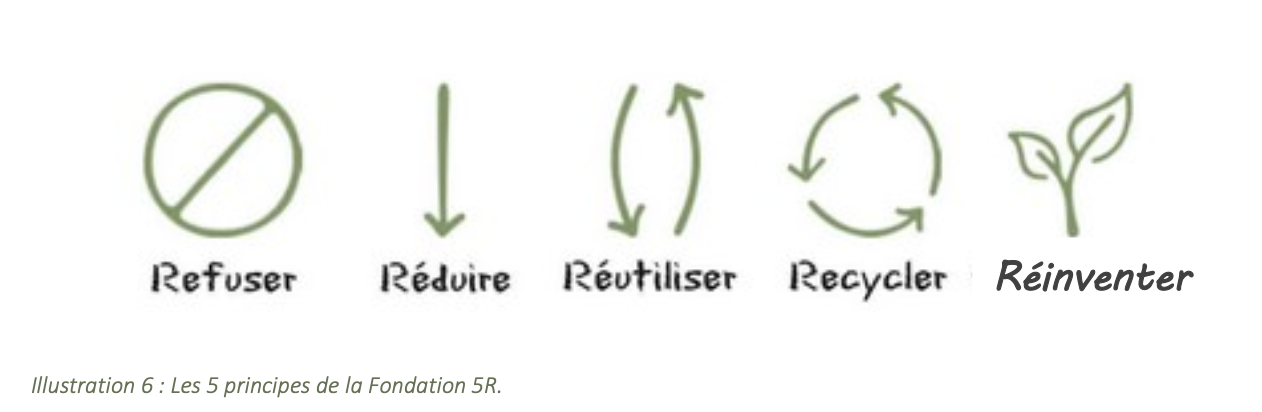 REFUSE
[Speaker Notes: Lets talk about refuse first. Refuse does not cost any money  it might lead to lower honoraries of us architects. 
Be strong]
David Vaner und die BKB
[Speaker Notes: David Vaner, David against giant Goliath, David against the BKB Swiss local bank
Analized the facade – it was intact, maybe al little bit dirty.]
[Speaker Notes: Dare to REFUSE useless construction, unnecessary replacements, and your client will even safe money!]